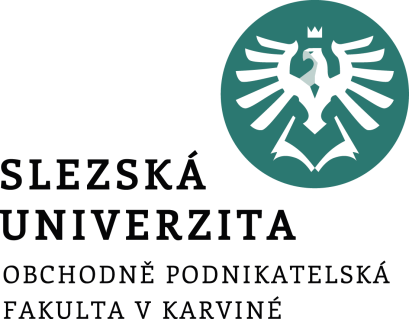 FORMY, SESTAVENÍ A KONTROLA ROZPOČTU
Dlouhodobé rozpočty
Dlouhodobé rozpočty jsou v podniku sestavovány na období delší než jeden rok a vychází z dlouhodobých cílů podniku. 


Rozpočty dlouhodobého charakteru

jež jsou zaměřeny pouze na oblasti, popř. činnosti, které mohou ovlivnit chod celého podniku v delším časovém období

jsou zaměřeny především na investiční rozpočty, kapitálové rozpočty a rozpočty výdajů na vědu a výzkum
Dlouhodobé rozpočty
Velitelský rozpočet (tzv. Master Budget)

sestavován jako obecný rozpočet, který v sobě zahrnuje rozpočtovou výsledovku, rozpočtovou rozvahu a rozpočet peněžních toků v dlouhodobém horizontu

Rozpočet vývoje nákladů

 sleduje řízení nákladů z dlouhodobého hlediska

je zaměřen na možnosti ovlivňování vývoje jednotlivých nákladů v podniku.
Další dlouhodobé rozpočty
Klouzavý rozpočet
v jehož rámci je sestavován detailní rozpočet na nejbližší časové období a pouze okrajový či rámcový rozpočet pro další časová období. 

Pevný rozpočet
je využíván ve výrobě se stálým využitím výrobní kapacity a kde je velmi náročné měření výkonů.

Pružný (variantní) rozpočet
je sestavován pro různé úrovně výkonů útvarů. Hlavní myšlenka spočívá v rozdělení nákladů na variabilní a fixní složku.
Rozpočtování režijních nákladů
V praxi se využívá několik metod pro rozpočtování režie, mezi které lze zařadit:


grafické zjištění přímky odhadem, 

extrapolace (interpolace) na základě dvou reprezentativních údajů o skutečnosti, 

statistické metody, 

metoda variátorů.
Metoda variátorů
Určení vzájemného poměru variabilních a fixních nákladů přímo z účtů je poměrně náročné.

Z tohoto důvodu se jako nástroj pro určení nákladového úkolu v oblasti režijních nákladů často používá tzv. variátor.

Pomocí variátoru lze vyjádřit stupeň závislosti vynaložených režijních nákladů na konkrétní vztahové veličině. 

Vyjadřuje, o kolik % vzroste (klesne) výše režijních nákladů, jestliže vztahová veličina vzroste (klesne) o několik %.
Klasifikace a technika sestavení rozpočtu
Při rozpočtování se musí rozlišovat nejméně tyto dílčí typy:
Pevný rozpočet 
Variantní (alternativní, flexibilní) rozpočet 
Přírůstkový (inkrementální) rozpočet 
Rozpočet vycházející od nuly (ZBB – Zero Based Budget) 
Rozpočet sestavovaný za pevně vymezené období 
Rozpočet sestavovaný za klouzavé období 
Rozpočet vymezující úkoly globálně 
Rozpočet vymezující úkoly podle dílčích aktivit 
Rozpočet limitní 
Rozpočet indikativní
Pevný rozpočet
je stanoven pro jedinou úroveň činnosti, tj. stanovený objem aktivity

nerozlišuje variabilní a fixní složky nákladů. 

jeho použití není vhodné při kolísavém objemu činnosti a v situaci, kdy se skutečný objem může podstatně lišit od rozpočtované úrovně. 

Kontrola se provádí dvěma způsoby: 

rozpočet se nepřepočítává

rozpočet se přepočítává jako celek
[Speaker Notes: csvukrs]
Variantní (alternativní, flexibilní) rozpočet
vychází z členění nákladů na variabilní a fixní a předpokládá možnost odchýlení skutečného a rozpočtovaného objemu činnosti. 

důležitý pro kontrolu režijních nákladů, a to zejména v rámci vnitropodnikového odpovědnostního řízení. 

vychází z předpokladu, že manažer na střední úrovni řízení může ovlivnit variabilní náklady, avšak fixní náklady ovlivňuje manažer na vyšší úrovni řízení. 

pokud dojde k překročení objemu činnosti podle rozpočtu, vychází se z předpokladu, že útvar je oprávněn úměrně vynakládat vyšší variabilní náklady
Variantní (alternativní, flexibilní) rozpočet
přepočet variabilních nákladů se provádí lineárně, tj. předpokládá se jejich proporcionální vývoj

tento vývoj nákladů můžeme sledovat zejména u krátkodobé kontroly nákladů, ale z dlouhodobého hlediska může být vývoj podproporcionální i nadproporcionální 

dalším důvodem pro krátkodobou kontrolu je pojetí fixních nákladů, které jsou fixní pouze při krátkodobém přístupu, při delším období se mění obvykle jejich přírůstek skokem
Přírůstkový (inkrementální) rozpočet
Tento typ rozpočtu vychází z: 
z rozpočtu za minulé období, 
ze skutečných výsledků za minulé období, zejména za poslední období

tyto údaje se při stanovení rozpočtu na příští období upraví o určitý procentní podíl, který vychází ze změny rozpočtovaného objemu činnosti a z cenových změn

předností tohoto rozpočtu je jeho jednoduchost, snadné využívání softwarových programů pro počítače, má omezené nároky na zapojení manažerů do rozpočtování a relativně nízké náklady na rozpočtování
Rozpočet vycházející od nuly
všechny činnosti se hodnotí nově, jako by se rozpočet sestavoval pro novou dosud neexistující činnost a jako by neexistovaly údaje o nákladech za předchozí období 

Sestavuje se zejména u:
činností které poskytují služby, 
útvarů, jejichž výše výdajů závisí na rozhodnutí vyššího stupně řízení,
nevýrobních činnosti 
a u ostatních útvarů při rozpočtování režijních nákladů. 

Velmi dobré zkušenosti má použití u podniků samosprávy.
Rozpočet sestavovaný za pevně vymezené období
zejména u krátkodobého rozpočtování se vychází z předpokladu, že rozpočet se sestavuje za vymezené rozpočtované období (např. roční),

mnohdy bývá tento základní časový úsek rozdělen na dílčí časové úseky (např. čtvrtletí)

čím jsou dílčí časové úseky vzdálenější od doby sestavení základního rozpočtu, tím méně přesné bývají

z tohoto důvodu se sestavuje klouzavý rozpočet
Rozpočet sestavovaný za klouzavé období
Sestavování tohoto rozpočtu má několik zásad: 

sestavuje se na základní období a povinně i na kratší časové úseky 

kratší úseky neplní pouze pasivní funkci rozpisu, ale aktivní roli aktualizace rozpočtu

na konci kratšího úseku (např. čtvrtletí) a počátku dalšího se úkoly na další období zpřesňují tím, že se bere do úvahy dosavadní plnění a budoucí očekávané změny podmínek, ke kterým mezitím došlo, nebo které jsou pravděpodobné, 

pro zachování základního rozpočtované období se připojí rozpočet následujícího krátkého období (např. čtvrtletí)
Rozpočet vymezující úkoly globálně
Tradiční postup při vnitropodnikovém rozpočtování stanoví globální úkoly: 

v jednotlivých položkách pro celkovou činnost útvaru

v jednotlivých položkách pro celkovou skupinu útvaru 

v jednotlivých položkách pro jinak vymezená místa vzniku nákladů
Rozpočet limitní
stanovuje úkol formou částky nákladů, která nemá být překročena – tzv. limitem

limit je absolutně nebo relativně nepřekročitelnou částkou pro dané rozpočtované období

případné překročení povoluje nadřízený vedoucí, a to buď:
formou explicitního souhlasu s výdajem specifické částky, 
dodatečného zvýšení limitu pro výdaje daného typu 
nebo zvýšením limitu na dané období pro celý útvar bez ohledu na specifikaci položky, u které došlo k překročení
Rozpočty indikativní
je opakem rozpočtu limitního 

stanoví se jim odhadovaná, předpokládaná nebo propočtená částka, jejíž nedodržení může mít důsledek pouze pro systém stimulace (prémiování)
Kontrola plnění rozpočtu
základem kontroly plnění rozpočtů je kvantifikace a analýza rozdílů (tzv. odchylek) mezi skutečně dosaženou a rozpočtovanou úrovní konkrétní veličiny

snadnější je kontrola a vyhodnocování krátkodobých rozpočtů, protože s prodlužujícím se časovým horizontem dochází ke komplikovanému vyčíslení výše odchylek, ale i jejich dvou nejdůležitějších charakteristik:

příčiny
a odpovědnosti
Kontrola plnění rozpočtu
Při zjišťování odchylek se skutečné veličiny srovnávají zpravidla se třemi typy rozpočtů: 

 s absolutním rozpočtem

s rozpočtem lineárně přepočteným na skutečný objem aktivity (např. na skutečný objem a sortiment vyrobených nebo prodaných výkonů, ujetých kilometrů, hodin poskytnutých služeb apod.)

s variantním rozpočtem, při kterém je respektována závislost, resp. nezávislost hodnocené veličiny ve vztahu k objemu aktivity, jako příklad je možno uvést stanovení nákladového úkolu na různé objemy vyrobených výrobků, který respektuje fixnost a variabilitu nákladů
Základní typy odchylek
kvalitativní odchylky
vznikají jako rozdíl mezi rozpočtovanou a skutečnou úrovní dosažené ceny, mzdového ocenění a jiných parametrů souvisejících s oceněním hodnocené veličiny


kvantitativní odchylky
vznikají naopak z rozdílu mezi rozpočtovanou a skutečnou úrovní naturální spotřeby, prodaných výkonů a jiných parametrů, které souvisejí s věcnou podstatou hodnocené veličiny
Děkuji za pozornost